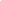 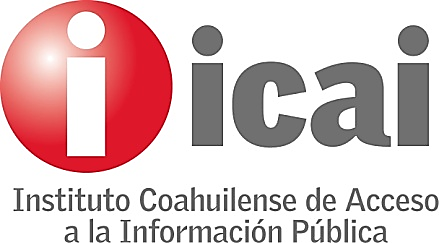 Diagnóstico de Cumplimiento de la Información Pública de Oficio.1° Trimestre 2022.
Dirección de Cumplimiento y Responsabilidades.
INDICE
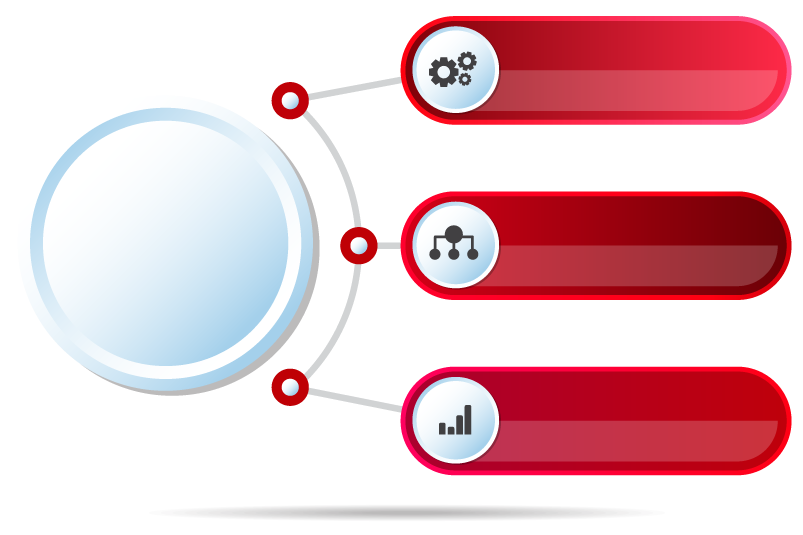 Metodología
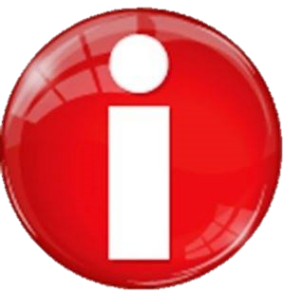 Resultados por 
dependencia
Porcentaje
 generales
Metodología
El Instituto Coahuilense de Acceso a la Información Pública a través de la Dirección de Cumplimiento y Responsabilidades revisa las páginas de los sujetos obligados trimestralmente.
Los sujetos obligados cuentan con cinco días hábiles a partir del termino del trimestre a evaluar para actualizar y retroalimentar sus portales de internet.
La información considerada en la evaluaciones corresponden a lo establecido en el capítulo tercero de la Ley de Acceso a la Información Pública para el Estado de Coahuila de Zaragoza.
Se califican en porcentaje del 0 al 100 asignando dos puntos si la información esta completa y actualizada (verde), un punto si la información esta desactualizada o incompleta (amarillo) y cero puntos si la información no esta publicada (rojo).
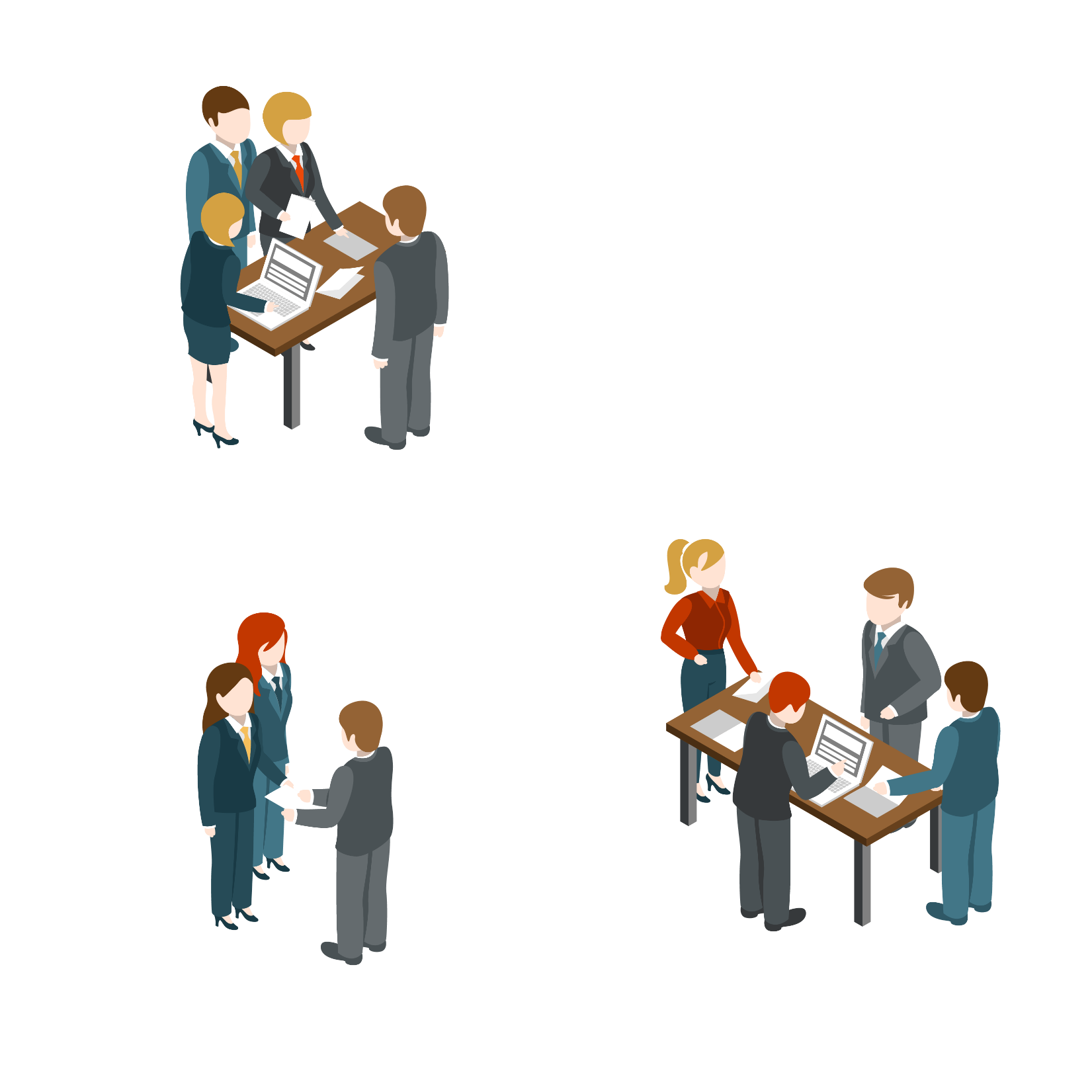 Poder Legislativo
Promedio Poder Legislativo 100%
Poder Judicial
Promedio Poder Judicial 99.72%
Poder Ejecutivo                                     Promedio Ejecutivo 98.42%
Poder Ejecutivo                                         Promedio Ejecutivo 98.42%
Organismos 
Descentralizados                                                        }}}}}}}}}}}}} Promedio Organismos                                                                                                                                                         Descentralizados 97.68%
Organismos
 Descentralizados                                                                                                  Promedio Organismos                                                                                                                                                           Descentralizados 97.68%
[Speaker Notes: Instituto de pensiones cambio a 96.21 pero se envió en el oficio 100]
Organismos
 Descentralizados                                                                                          Promedio Organismos                                                                                                                                                    Descentralizados 97.68%
Universidades y 
Centros Educativos
Promedio Universidades yCentros Educativos 95.29%
Universidades y
 Centros Educativos
Promedio Universidades yCentros Educativos 95.29%
Municipios                                                      Promedio Municipios 88.11%
Municipios                                                                                                  Promedio Municipios 88.11%
Municipios                                                                                                  Promedio Municipios 88.11%
Organismos Autónomos
Promedio OrganismosAutónomos 98.72%
Partidos Políticos
Promedio Partidos Políticos 87.91%
Sistemas Municipales 
de Agua
Promedio  SIMAS 91.49 %
18
Sistemas Municipales
 de Agua
Promedio  SIMAS 91.49%
Paramunicipales
Promedio  Paramunicipales 95.67%
Paramunicipales
Promedio  Paramunicipales 95.67%
Sindicatos                                                                                                       Promedio  Sindicatos 60.10%
Asociaciones Civiles                                                                                             Promedio  Asociaciones Civiles 84%
Promedios Generales